Standing asanas:YANG: these are heat producing and target muscles, blood, skin, and joints, creating length and strength.
These help us find instant connection with the ground.  These poses are the bread and butter of Asana practice. These positions sculpt and tone the entire body.  Most classes often link several standing postures together to create a heat-inducing flow.
Mountain;(Tadasana) arms overhead, side bend
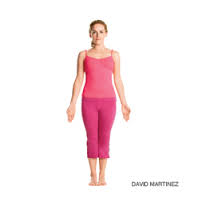 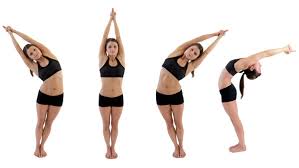 Pyramid-(parsovottanasana)
Downward facing dog,(Adho Mukha Svanasana) extended leg, flexed leg (scorpion)
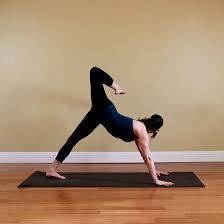 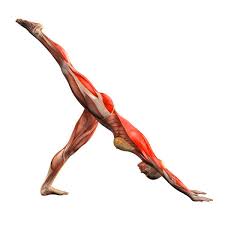 Warrior 1,( Virabhadransana 1) interlaced fold (humble warrior); goalpost arms
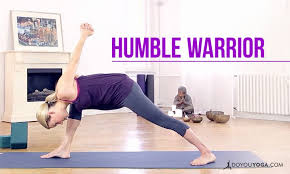 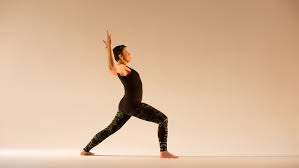 Warrior 2 (Virabhadrasana)
Warrior 3 ( Virabhadrasana 3), hands at heart
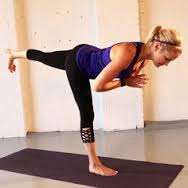 Crescent (Anjaneyasana), lunge
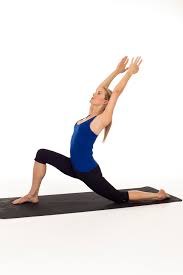 Reverse warrior (Viparita Virabhadrasana), wrapped
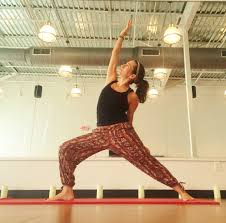 Triangle, (Trikonasana), block, shin
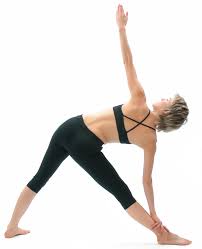 Revolved triangle (Parivrtta Trikonasana), block
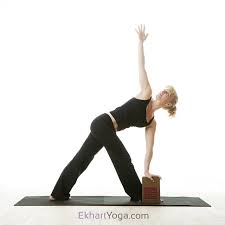 Side angle (Parsvakonasana), forearm
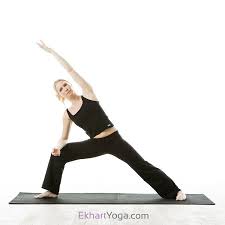 Side angle revolved, palms press
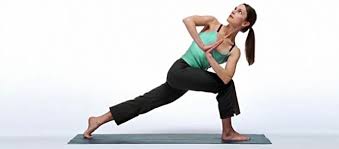 Chair (Utkatasana), palms, thumbs, forearms
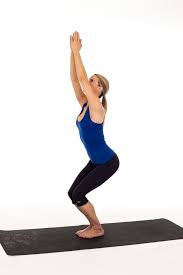 Revolved chair (Parivrtta Utkatasana), arm extended, block
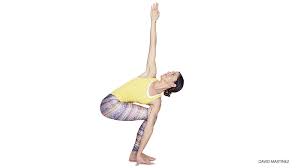 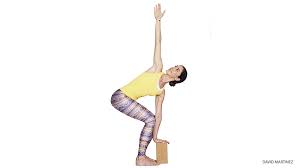 goddess (Utkata konasana)
Oak tree( Vrksasana), prayer, palms, modified
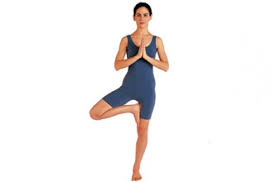 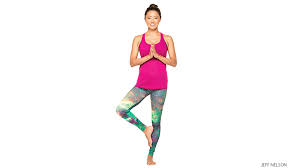 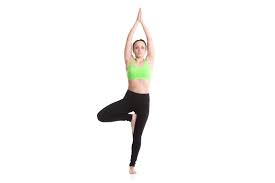 Half moon (Ardha Chandrasana)
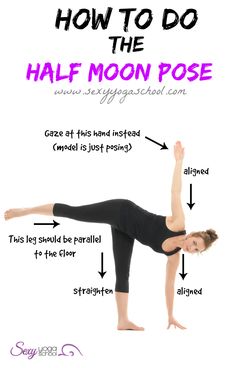 Half moon revolved,( Parivrtta Chandrasana)
Wide legged forward fold,(Prasarita Padottanasana), interlaced, big toe hook, head to leg
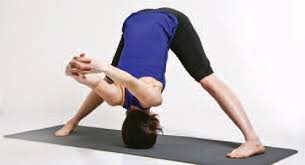 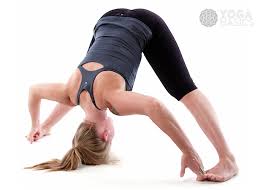 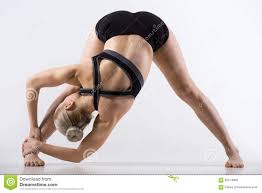 Standing toe balance, on toes
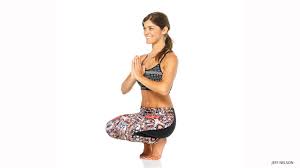 Holy fig
Dancer (Natarajasana), modified
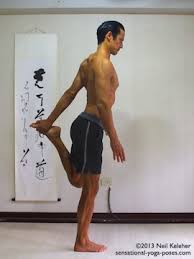 Sugar cane (chopasana), block
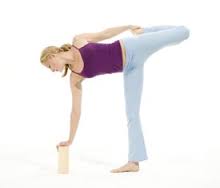 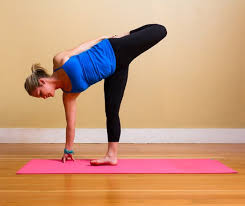 Eagle(Garudasana)wrapped arms
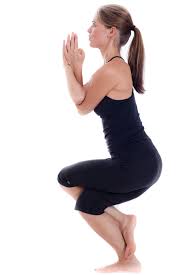 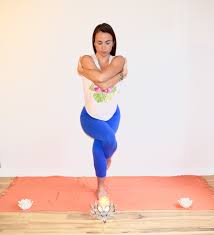 Garland( Malasana),palms, arms forward
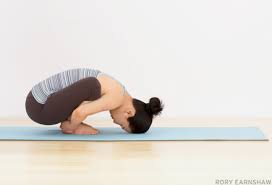 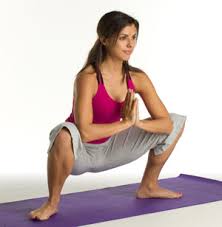 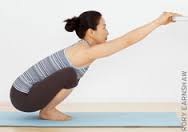 Balanced warrior pose
Standing asana routine
Balance practice---OAK R AND L
Warrior 1
Warrior 1 twist (arms abducted)
Triangle
Warrior 2 R----star-------warrior 2 L-------pendulum swing
Crescent front knee (for balance) then kick x4 each side
Triangle
Reverse warrior----side angle for reps
Warrior 3-------into tall crescent  R/L
Standing asana #2
Chair
Warrior 1
Dragon
Chaturanga eccentrics x 6
Downdog
Extended leg downdog
Goddess squat
Goddess reps (up/down)
Pendulum x 6
Goddess twist x8
Standing asasna routine: triple downdog
MOUNTAIN							START R AND REPEAT WITH L
PYRAMID --------GARLAND
TRIPLE DOWNDOG X 6-----UPDOG
REVERSE WARRIOR FOR REPS
WARRIOR 1 TWISTS
SIDE ANGLE----SIDE ANGLE PALMS PRESS (REVOLVED)
TRIANGLE 1------REVOLVED
TRIPLE DOWNDOG X 6----UPDOG
HALF MOON------SUGAR CANE
GODDESS-----BALANCED WARRIOR
Standing asana and strengthroutine:
Triangle R/L								repeat 1-5
Triangle revolved R/L						10 warrior lifts R/L
Twist in standing							10 mini squat hops
Forward split pyramid						repeat 1-5
Pendulum
10 sumo squats							STRAPS
Warrior 1 forward/backward sweep
Repeat 1-5
10 front lunge up/downs R/L
Goddess
Standing asana and hip opener
TRIANGLE 1
REVOLVED TRIANGLE
TWIST IN STANDING
PYRAMID TWIST
HERO----PENDULUM
SIDE ANGLE (FOREARM PRESS)
SIDE ANGLE REVOLVED
GATE POSE
TRI-PLANAR (FRONT ONLY X4)
SINGLE PIGEON
REPEAT 3 X 
1ST TIME: 2 BREATHS
2ND TIME: 1.5 BREATHS
3RD TIME: 1 BREATH
My Goddess sequence
Goddess
Goddess shoulder rotation
Pyramid
Downdog w/repeated ext. leg x 4
Downdog—front lunge knee down (runners lunge forward rock)
Front high lunge knee off mat with rock
Front high lunge with arm sweep back/forward into crescent
Power down fists—power arms at sides—drop into crescent lunge
Warrior 1 twists---straight arm twist
Triangle 1
Goddess/pendulum swing
Standing asana performance assessment: proprioceptive points
Pyramid:

Both legs straight; stagger stance
Chest to thigh
Hands on floor or blocks
Downdog

Feet flat
Head extension of spine or cervical flexion
Arms and legs straight
If you cannot achieve these use 2 blocks
Warrior 1; humble, and goalpost
Front leg vertical to mat, bent 45-90 degrees whatever you can manage
Back foot flat and everted
Shoulders stacked over hips
Chest upward (not collapsed)
Arms overhead 
Palms face
Warrior 2
Arms straight, abducted and parallel to floor
If in right warrior 2, leg is at 90 degrees or as close as you can manage
Shoulders stacked over hips
Left leg is straight, foot everted
Gaze over horizon (top of arms)
Warrior 3
Back leg parallel in height to floor
Back leg in line with torso and head
Neutral gaze
Arms in line with torso or palms face
Front leg straight (optimal); sufficient if slightly bent
Crescent (not lunge)
Palms face
Front leg at 90 degrees or close
Ball of back foot touches mat only
Shoulders stacked over hips
Arms overhead
Reverse warrior
Same position as warrior 2
Back arm rests on leg outside of knee
Front arm reaches past head straightened (close to ear)
Gaze upward if manageable
Triangle and revolved
Both front and back legs straight
Back foot in eversion
Arms stacked straight over each other

Revolved (arm positioning switched)
Side angle and revolved
Imaginary straight line from foot of extended leg to hand on arm of same side of body
Opposite leg at 90 degrees or close
Opposite arm straight touching floor either in front or back of flexed leg

Revolved involves opposite arm positioning (hand on floor either in front or back of flexed leg)
goddess
Legs flexed as close to 90 degrees as possible externally rotated
Arms abducted, elbows in flexion; shoulder joint externally rotated
Chest upright
oak
Standing leg is straight
Opposite foot against opposite leg any height (pressing inward )
Shoulders over hips
Shoulders back and down
Core and glutes contracted
Hands/arms wherever manageable
Half moon modified
Arms stacked straight over each other
Front knee on mat (or standing leg is straight)
Back leg parallel to floor and straight (either modified or standing)
Wide-legged forward fold
Legs in sumo stance and straight
Hands on floor or wherever manageable
Hips in flexion
Head hangs toward mat
chair
Hips toward back body
Knees in alignment (width same as feet)
Chest upright
Arms parallel at any height in front body or overhead
Gaze neutral
Revolved chair
Hips toward back body
Knees in alignment
Thoracic rotation
Palms face 
Opposite elbow is resting on outside of opposite knee
Standing toe balance
Front leg bent at 90 or so degrees
Leg off floor lateral ankle rests on opposite knee/lower thigh
Hips toward back body (flexion)
Chest upright
Palms face; elbows in flexion
Bodyweight through middle of foot on floor
Holy fig
Front hip in flexion
Chest forward
Back arm out in abduction
Front arm in flexion
Dancer or standing quad
Same position as holy fig
Back arm parallel with body
Hand on top of foot
Contracting back quad muscle
garland
Sumo stance
Global flexion
Chest upright
Hips externally rotated
Palms face, elbow flexion; arms abduced
Feet flat on floor (optimal); sufficient to be on balls of feet (should strive toward flat feet on floor)
Balanced warrior
Hips toward backbody
Bodyweight centered through midline
Front leg at 90 degrees or close
Opposite leg as straight as possible
Feet where manageable
Standing asana performance assessment #1—20 points: here’s the breakdown:
DOWNDOG –2 POINTS 
WARRIOR 1; HUMBLE & GOALPOST –3 POINTS
WARRIOR 2 —1 POINT
CRESCENT— 1 POINT
REVERSE WARRIOR— 1 POINT
SIDE ANGLE & REVOLVED— 2 POINTS
GODDESS— 1 POINT
OAK  -1POINT
CHAIR & REVOLVED—  2 POINTS
WIDE LEGGED FORWARD FOLD— 1 POINT
½ MOON MODIFIED – 1POINT
TRIANGE 1 & REVOLVED— 2 POINTS
HOLY FIG— 1 POINT
BALANCED WARRIOR – 1 POINT     = 20 TOTAL POINTS